IMO/IHO World-Wide Navigational Warning Service
(WWNWS)
Mr. Peter Doherty - Chairman
10 December 2016
IMO/IHO WWNWS
The World-Wide Navigational Warning Service (WWNWS) is the internationally and nationally coordinated service for the promulgation of hazards to navigation that may effect international shipping.
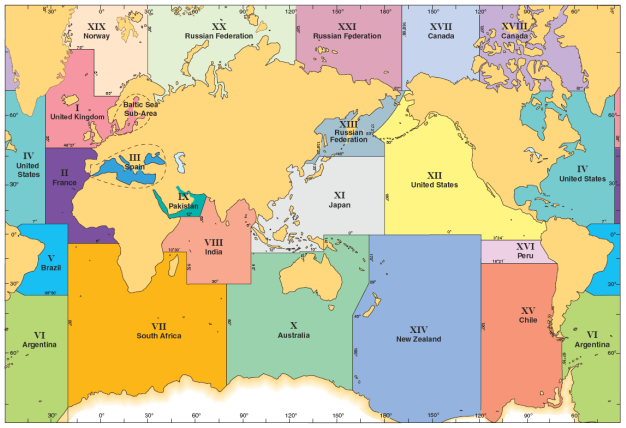 IMO/IHO WWNWS
Managed in accordance with the requirements of

IMO Resolution A.706(17)
Oversight from the IHO WWNWS-SC

Monitor and guide WWNWS

Study and propose new methods to enhance provision of MSI
  
Provide guidance to IHO Member State to further the evolution of the WWNWS

Support Capacity Building through training courses aimed at improving Navigational Warning Services
Maritime Safety Information
Navigational and meteorological warnings, meteorological forecasts and other urgent safety related information broadcast to ships
The most essential information for all ships
Wrecks, obstructions, aids to navigation, military exercises
Must be timely and relevant
National Authority support is critical
You are the most important contributor!
You have the knowledge within your national waters
You have the responsibility to forward MSI to NAVAREA Coordinator
IMO Resolution A.705(17)
Types of Warnings
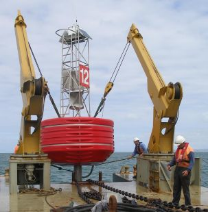 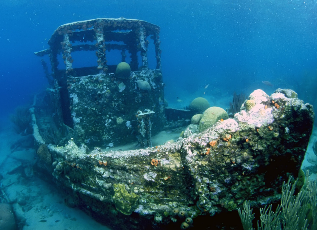 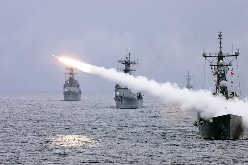 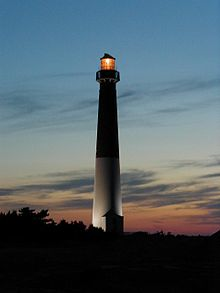 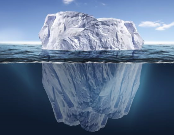 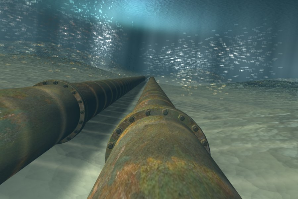 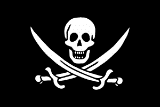 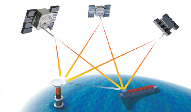 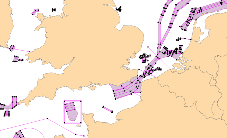 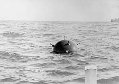 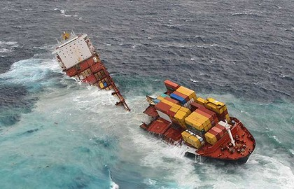 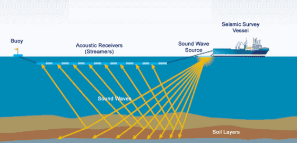 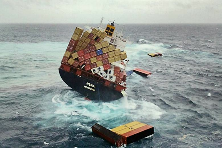 NAVAREA IV/XII Coordinator
Endeavour to be informed of all events that could significantly affect the safety of
navigation within the NAVAREA
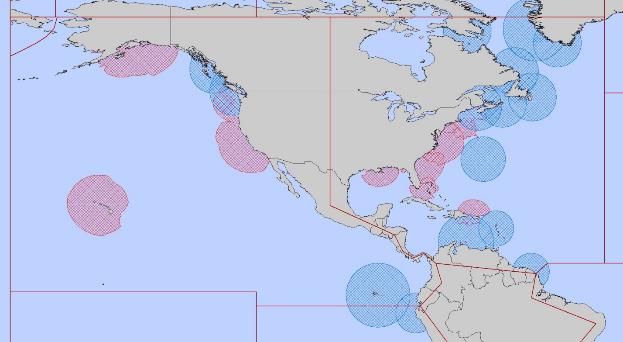 IV
XII
IMO Resolution A.706(17)MSC.1/Circ.1288/Rev.1 24 June 2013
NAVAREA IV/XII Coordinator (cont.)
Assess all information immediately upon receipt in the light of expert knowledge for
relevance to navigation in the NAVAREA;
Select information for broadcast
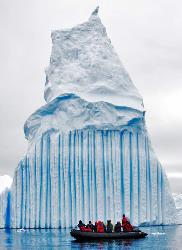 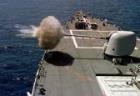 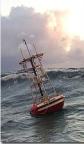 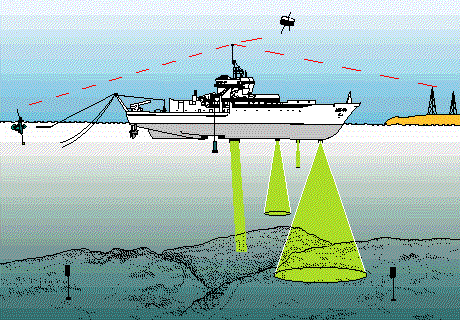 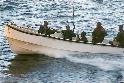 National Coordinator
Endeavour to be informed of all events that could significantly affect the safety of
navigation within your national waters
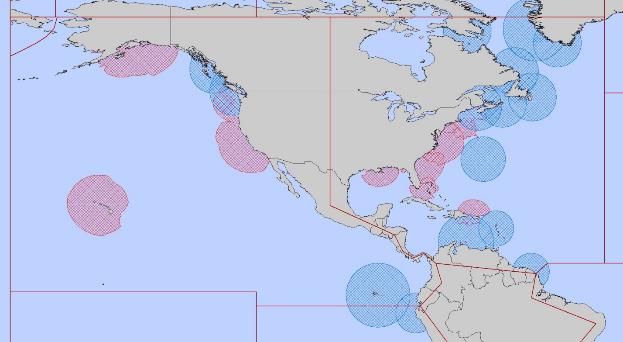 IV
XII
IMO Resolution A.706(17)MSC.1/Circ.1288/Rev.1 24 June 2013
National Coordinator
Forward coastal warnings and relevant associated information directly to 
NAVAREA Coordinator 
88
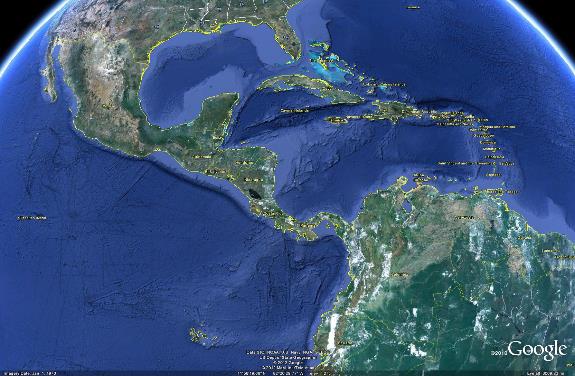 navsafety@nga.mil
National Coordinators in the MACHC
43
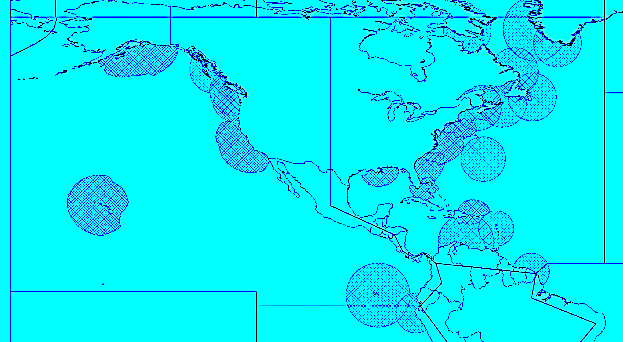 IV
XII
Cuba MSI Exchange Agreement
Preliminary discussions w/Cuba held early Dec 2015
Brief provided on roles and responsibilities
Technical concerns noted with internet/email access
MOU Signed NOAA and ONHG Mar 2016 
Follow-on discussion held in Dec 2016
Further discussion on roles responsibilities
ftp site established to enhance MSI exchange
Documents provided in Spanish
Preliminary agreement to
    start MSI exchange 
    in Feb/Mar 17
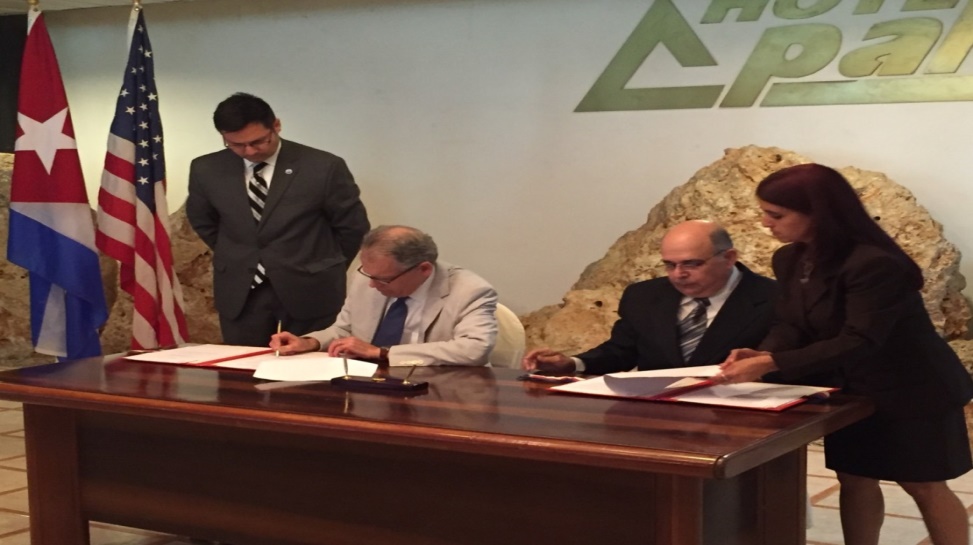 IHO Capacity Building
The first phase of capacity building is MSI source gathering and dissemination.  
Allows for real integration of the country into the World-Wide Navigational Warning Service (WWNWS)
The second phase is the creation of a surveying capability. 
The third phase consists of the acquisition of the means to produce charts and publications independently.
Maritime Safety Information Capacity Building Training Course
3 days of practical training – interactive environment
Objective is to improve navigation within your waters
Inform on all events that could significantly affect the safety of navigation within YOUR coastal region.
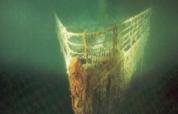 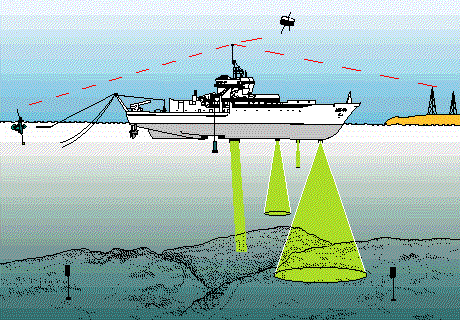 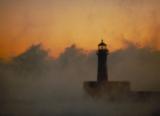 Maritime Safety Information Capacity Building Course Outcomes
Assess information in the light of YOUR expert knowledge for relevance to navigation in YOUR coastal region.
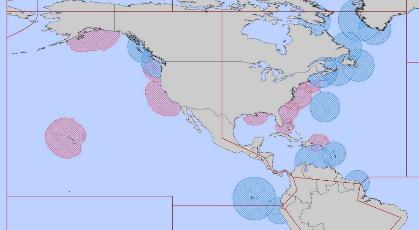 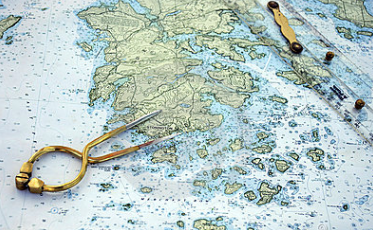 IV
XII
Maritime Safety Information Capacity Building Course Outcomes
Draft navigational warnings in accordance to the 
    Joint IMO/IHO/WMO Manual on MSI
Pass navigational warnings for promulgation to the NAVAREA Co-ordinator
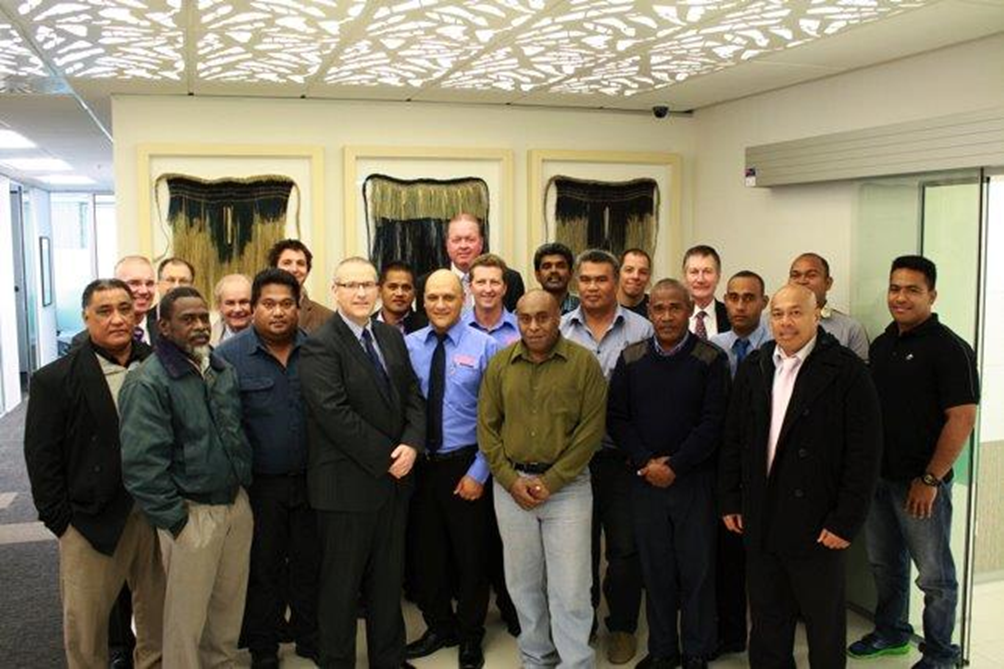 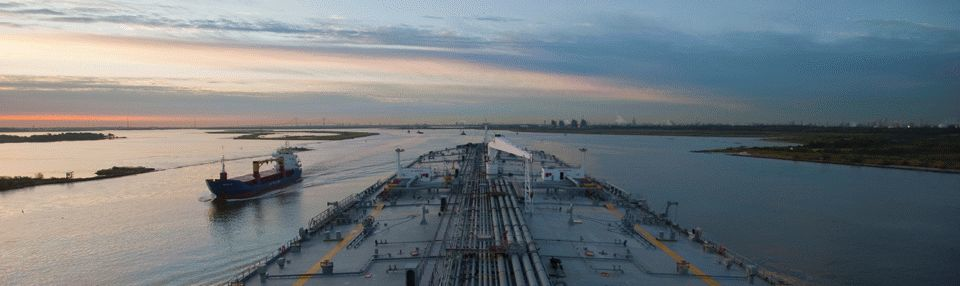 IHO MSI Training Courses (17)
2007 Jamaica (MACHC)
2007 Mozambique (SAIHC)
2008 Spain (MBSHC)
2009 Ghana (EAtHC)
2009 Oman (NIOHC / RSAHC)
2010 Namibia (SAIHC)
2010 Australia (SWPHC)
2011 Brazil (SWAtHC, SEPHC & MACHC)
2013 Trinidad (MACHC)
2013 South Africa (SAIHC)
2014 Oman (NIOHC / RSAHC) 
2014 New Zealand (SWPHC)
2014 Ivory Coast (EAtHC)
2015 Japan (EAHC)
2015 Turkey (MBSHC)
2016 Saint Lucia (MACHC)
2016 New Zealand (SWPHC)
2017 tbd (MACHC)
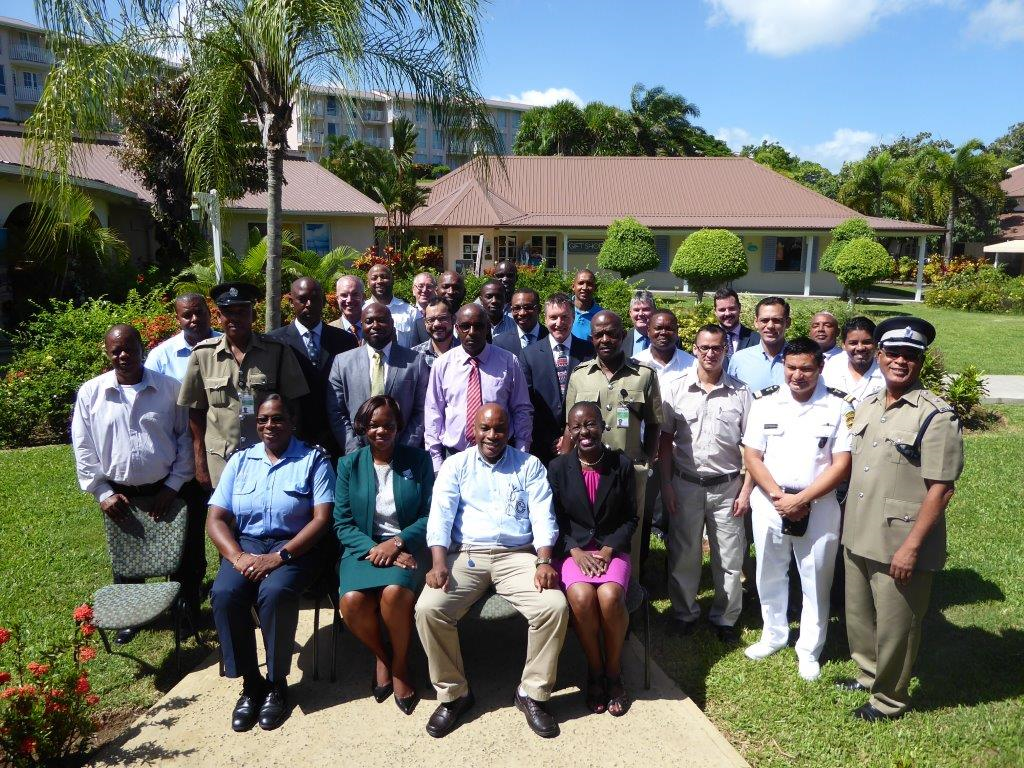 MSI Training Course Data
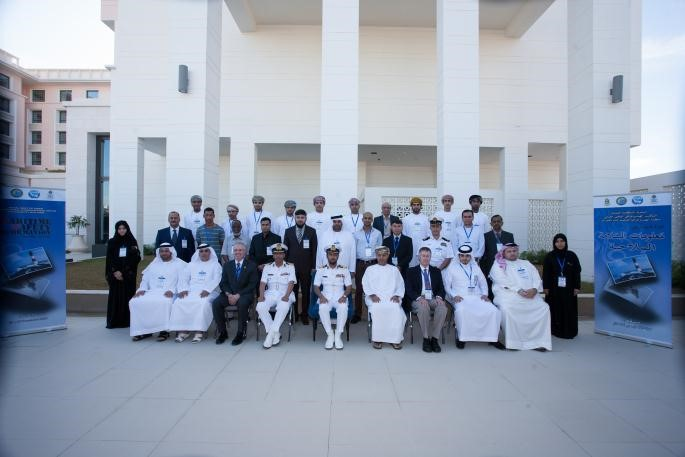 MACHC MSI Training Course Data
70 students trained from 28 countries
Highly encourage you to attend !!
Imperative that you contribute !!
Mexico support 2016
Sent 351 MSI reports to navsafety@nga.mil
Promulgated 131 NAVAREA warnings
29 warnings currently in force
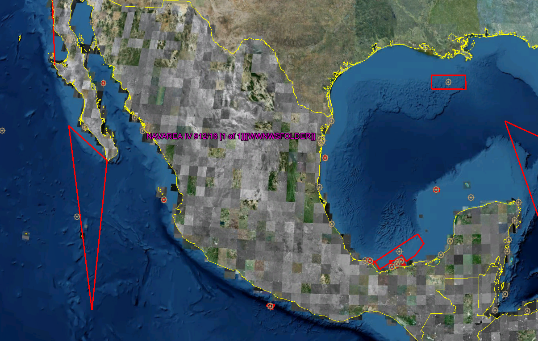 Colombia support 2016
Sent 139 MSI reports to navsafety@nga.mil
Promulgated 57 NAVAREA warnings
17 warnings currently in force
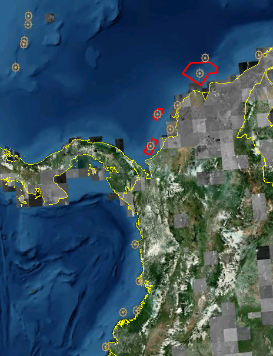 Martinique support 2016
Sent 48 MSI reports to navsafety@nga.mil
Promulgated 34 NAVAREA warnings
No warnings currently in force
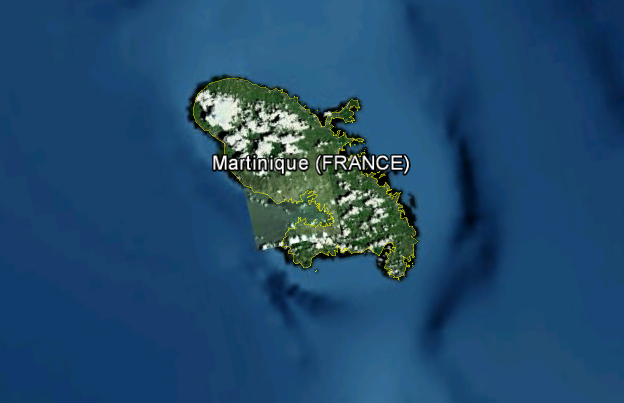 French Guiana support 2016
Sent 38 MSI reports to navsafety@nga.mil
Promulgated 26 NAVAREA warnings
No warnings currently in force
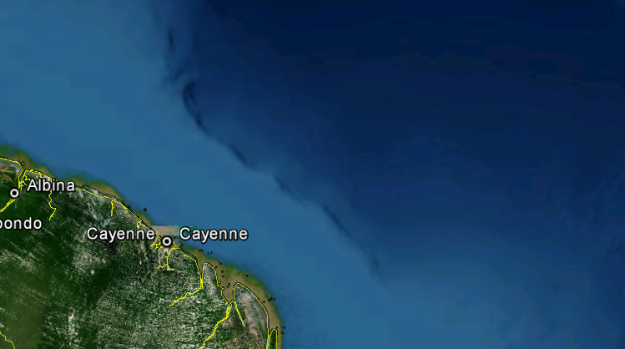 Saint Vincent and the Grenadines support 2016
Sent 3 MSI report to navsafety@nga.mil
Promulgated 3 NAVAREA warning
3 warnings currently in force
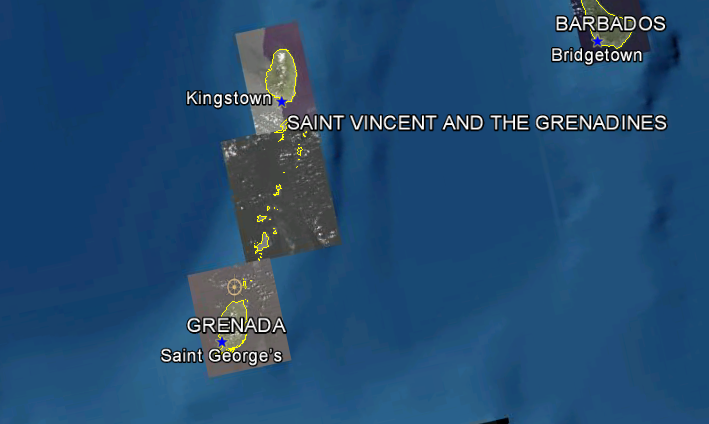 Trinidad support 2016
Sent 43 MSI reports to navsafety@nga.mil
Promulgated 23 NAVAREA warnings
16 warnings currently in force
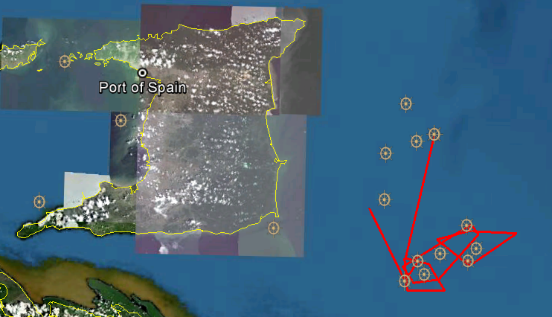 Curaçao support 2016
Sent 12 MSI reports to navsafety@nga.mil
Promulgated 9 NAVAREA warnings
No warnings currently in force
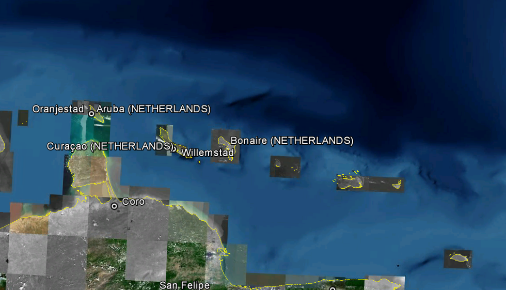 Jamaica support 2016
Sent 6 MSI reports to navsafety@nga.mil
Promulgated 3 NAVAREA warnings
1 warning currently in force
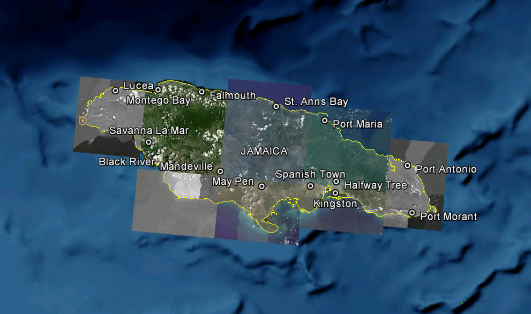 Haiti support 2016
Sent 4 MSI reports to navsafety@nga.mil
Promulgated 4 NAVAREA warnings
1 warning currently in force
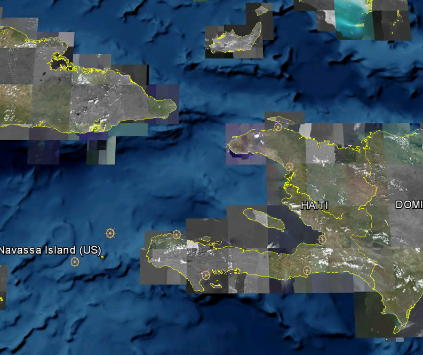 Anguilla support 2016
Sent 1 MSI report to navsafety@nga.mil
Promulgated 1 NAVAREA warning
1 warning currently in force
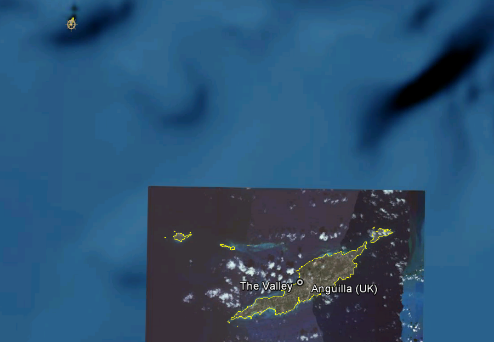 Antigua and Barbuda support 2016
Sent 1 MSI report to navsafety@nga.mil
Promulgated 1 NAVAREA warning
1 warning currently in force
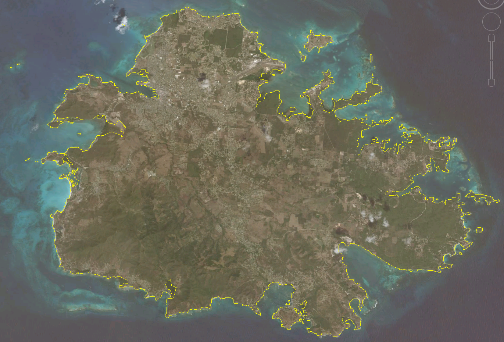 Guatemala support 2016
Sent 1 MSI report to navsafety@nga.mil
Promulgated 1 NAVAREA warning
1 warning currently in force
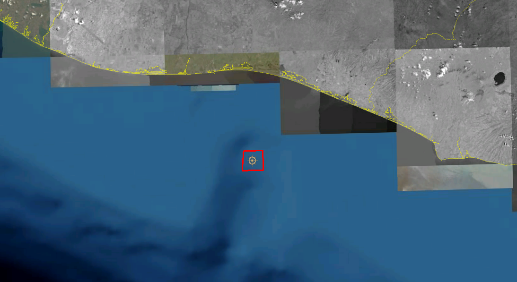 Panama support 2016
Sent 5 MSI report to navsafety@nga.mil
Promulgated 5 NAVAREA warning
3 warnings currently in force
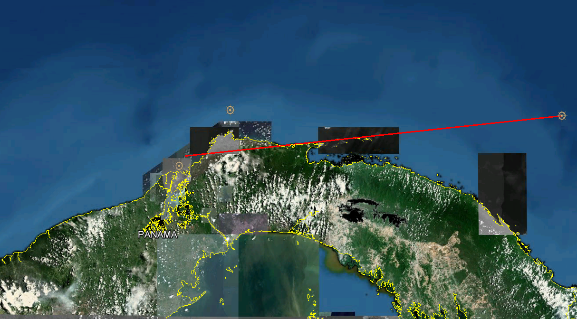 The criticality of MSI !
22 Nov 2016Panama Maritime AuthoritySends MSI to NAVAREA IV
222204Z NOV 16 
NAVAREA IV 991/16 – Lifeboat unreported with 3 passengers from M/V JESSIKA in 09-29N 079-50W
23 Nov 2016
Panama Maritime AuthoritySends Update to NAVAREA IV
231155Z NOV 16NAVAREA IV 993/16 – DERELICT M/V JESSIKA ADRIFT in 09-29N 079-50W
23 Nov 2016Panama Maritime AuthoritySends Update to NAVAREA IV
231743Z NOV 16
NAVAREA IV 994/16 – DANGEROUS WRECK established (M/V JESSIKA sank) in 09-25.35N 079-52.02W
Cancel NAVAREA IV 993/16
Dangerous Wreck
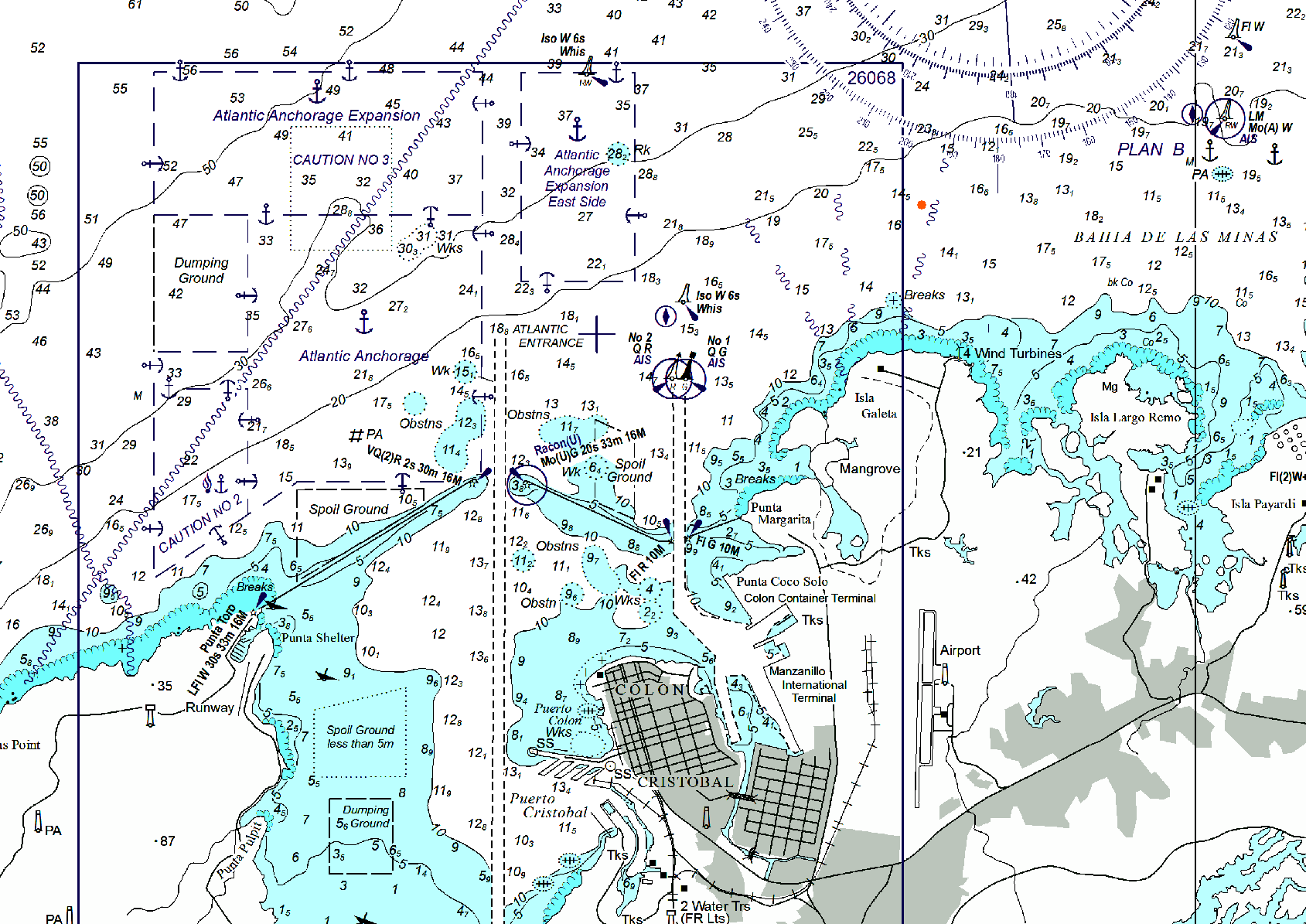 Dangerous Wreck
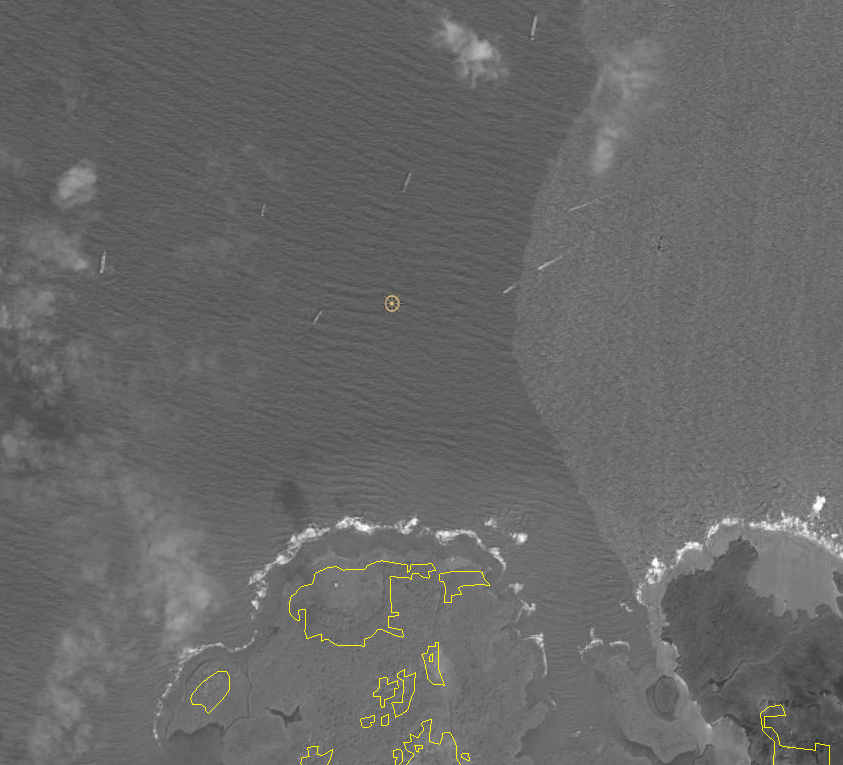 27 Nov 16Panama Maritime AuthoritySends Update to NAVAREA IV
271521Z NOV 16
NAVAREA IV 1000/16 – Lifeboat recovered, 2 passengers remain missing
Cancel NAVAREA IV 991/16
07 Dec 2016Panama Maritime AuthoritySends Update to NAVAREA IV
071230Z DEC 16
NAVAREA IV 1034/16 – M/V ASPHALT SPRING AGROUND in 09-25.35N 079-52.02W
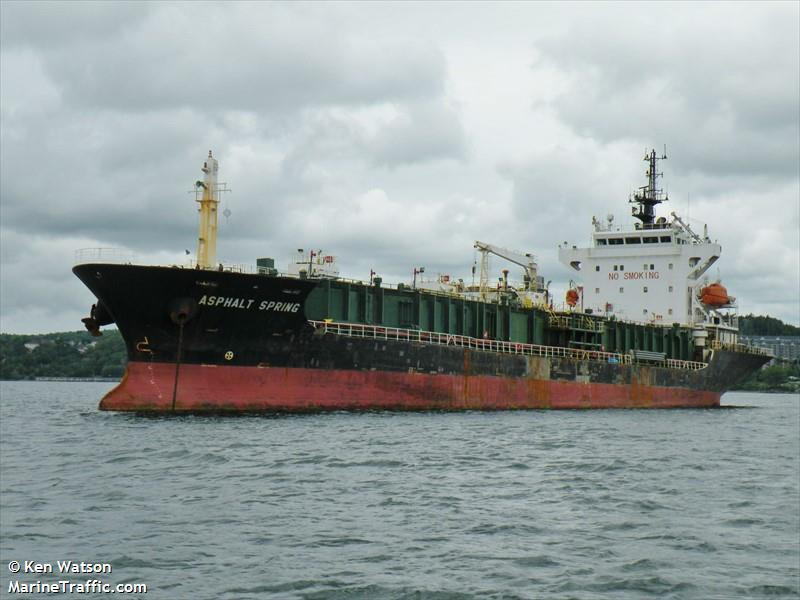 Cristobal, Panama:  East entrance to the canal--ship aground on dangerous wreck at 071155Z DEC
NAVAREA IV 994/2016 (26)    
WESTERN CARIBBEAN SEA.
PANAMA.
1. DANGEROUS WRECK IN 09-25.35N 079-52.02W.
2. CANCEL NAVAREA IV 993/16.

( 231743Z NOV 2016 )
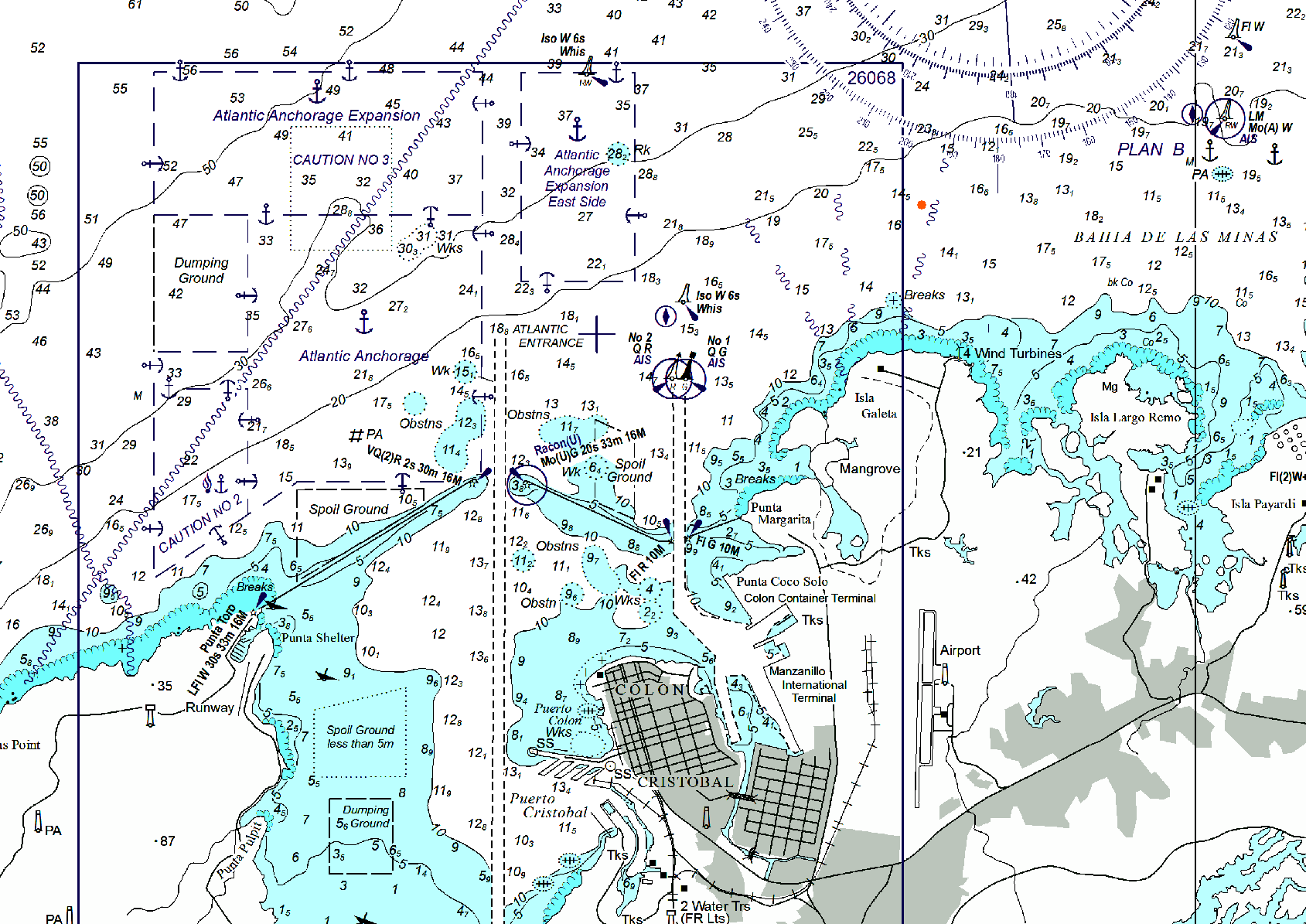 08 Dec 2016Panama Maritime AuthoritySends Update to NAVAREA IV
080327Z DEC 16
NAVAREA IV 1038/16 – M/V ASPHALT SPRING floated off wreck and towed into port
CX NAVAREA IV 1034/16
NAVAREA IV 991/16
NAVAREA IV 991/16.
WESTERN CARIBBEAN SEA.
PANAMA.
LIFEBOAT, THREE PERSONS ON BOARD, UNREPORTED.
LAST KNOWN POSITION IN VICINITY 09-29N 079-50W.
VESSELS IN VICINITY REQUESTED TO KEEP A SHARP
LOOKOUT, ASSIST IF POSSIBLE. REPORTS TO ANY
COASTAL RADIO STATION.

AUTHORITY/PANAMA MARITIME AUTHORITY 222153Z NOV 16.

Source received at 222153Z NOV
Navigational Warning issued at 222204Z NOV
Time difference: 11 minutes
NAVAREA IV 1000/16
NAVAREA IV 1000/16.
WESTERN CARIBBEAN SEA.
PANAMA.
1. LIFRAFT, ONE PERSON ONBOARD, RECOVERED VICINITY
   09-44N 077-28W. TWO PERSONS REMAIN MISSING.
   LAST KNOWN POSITION VICINITY 09-29N 079-50W.
   VESSELS IN VICINITY REQUESTED TO KEEP A SHARP
   LOOKOUT, ASSIST IF POSSIBLE. REPORTS TO ANY
   COASTAL RADIO STATION.
2. CANCEL NAVAREA IV 991/16.

AUTHORITY/PANAMA MARITIME AUTHORITY 271431Z NOV 16.

Source received at 271431Z NOV 
Navigational Warning issued at 271521Z NOV
Time difference: 35 minutes
NAVAREA IV 993/16
NAVAREA IV 993/16.
WESTERN CARIBBEAN SEA.
PANAMA.
1. DERELICT M/V JESSIKA ADRIFT IN
   VICINITY 09-29N 079-50W.
2. CANCEL THIS MSG 261155Z NOV 16.//

AUTHORITY/PANAMA MARITIME AUTHORITY UPDATE 222153Z NOV 16.

Source received at 222153Z NOV
Navigational Warning issued at 231155Z NOV
Time difference: 11 minutes
NAVAREA IV 994/16
NAVAREA IV 994/16.
WESTERN CARIBBEAN SEA.
PANAMA.
1. DANGEROUS WRECK IN 09-25.35N 079-52.02W.
2. CANCEL NAVAREA IV 993/16.

AUTHORITY/PANAMA MARITIME AUTHORITY 231725Z NOV 16.

Source received at 231725Z NOV 
Navigational Warning issued at 231743Z NOV
Time difference: 18 minutes
.
NAVAREA IV 1034/16
NAVAREA IV 1034/16.
WESTERN CARIBBEAN SEA.
PANAMA.
CHART 26066.
M/V ASPHALT SPRING AGROUND IN 09-25.35N 079-52.02W.
SALVAGE OPERATIONS IN PROGRESS UNTIL FURTHER NOTICE.
WIDE BERTH REQUESTED.

AUTHORITY/PANAMA MARITIME AUTHORITY 071214Z DEC 16.

Source received at 071214Z DEC
Navigational Warning issued at 071230Z DEC 
Time difference: 16 minutes
NAVAREA IV 1038/16
NAVAREA IV 1038/16.
WESTERN CARIBBEAN SEA.
PANAMA.
CANCEL NAVAREA IV 1034/16 AND THIS MSG,
VESSEL IN TOW.

AUTHORITY/PANAMA MARITIME AUTHORITY 080233Z DEC 16.

Source received at 080233Z DEC 
Navigational Warning issued at 080327Z DEC
Time difference: 54 minutes
Updates to ENC, Charts and Pubs
NGA updated both the standard nautical chart and ENC for this area with the M/V JESSIKA wreck.   
Updated ENC (US409860) will be posted this Friday        16 December 
Chart corrections will be published in US Notice to Mariners 52/2016 for charts 26060, 26066, and 26070.  
US Notice to Mariners 52/2016 will be posted to NGA website on Friday 16 December.
National Coordinators Send your MSI NAVAREA IV
IT IS VITAL INFORMATION !!
NO COST TO YOU !!
SAVES LIVES!!


Mariners will be able download your warning as a text file or as a Google Earth KMZ from NGA’s Maritime Safety Information website!
http://msi.nga.mil/NGAPortal/MSI.portal
Select the Broadcast Warnings link
navsafety@nga.mil
Panama MSI support
Chronology leading up to the M/V ASPHALT SPRING grounding on December 7, 2016

222204Z NOV 16 
NAVAREA IV 991/16 – Lifeboat unreported with 3 passengers from M/V JESSIKAin 09-29N 079-50W
231155Z NOV 16
NAVAREA IV 993/16 – DERELICT M/V JESSIKA ADRIFT in 09-29N 079-50W
231743Z NOV 16
NAVAREA IV 994/16 – DANGEROUS WRECK established (M/V JESSIKA sank) in 09-25.35N 079-52.02W
CX NAVAREA IV 993/16
271521Z NOV 16
NAVAREA IV 1000/16 – Lifeboat recovered, 2 passengers remain missing
CX NAVAREA IV 991/16
071230Z DEC 16
NAVAREA IV 1034/16 – M/V ASPHALT SPRING AGROUND in 09-25.35N 079-52.02W
080327Z DEC 16
NAVAREA IV 1038/16 – M/V ASPHALT SPRING floated off wreck and towed into port
CX NAVAREA IV 1034/16